Симфонический оркестр
Симфонический оркестр
В стране ударных инструментов
Ксилофон
Ксилофон
Литавры
Челеста
Тарелки
Барабаны
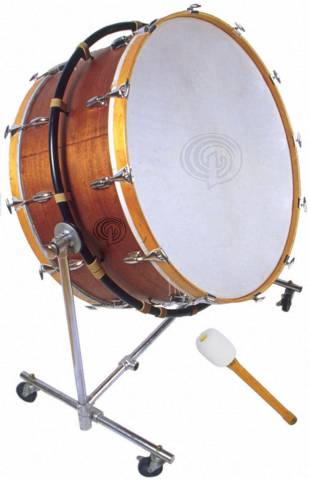